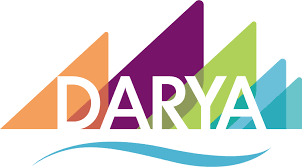 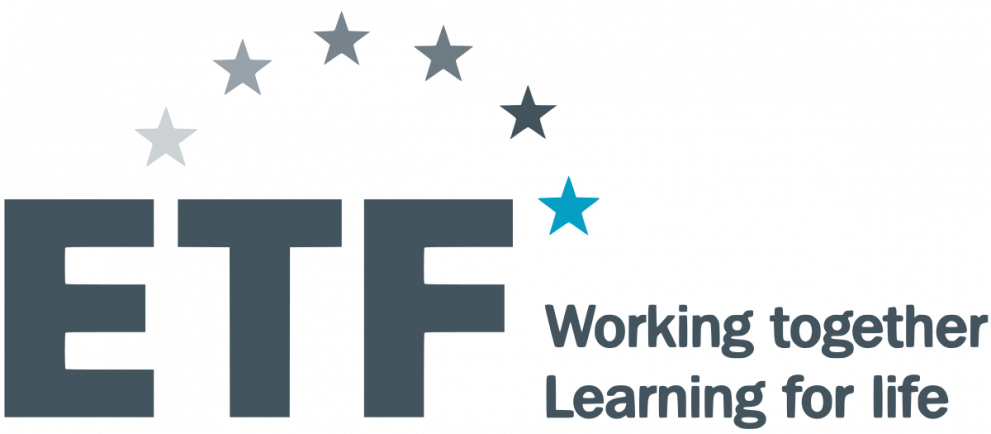 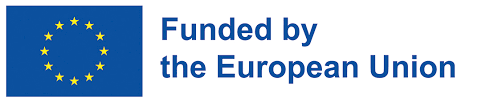 Семинар по наращиванию потенциала и взаимному обучению: Центры профессионального мастерства
20 - 2 2 М А Й 202, Т У Р И Н , И Т А Л И Я

Галина РУСУ, Республика Молдова
СТАТУС И РОЛЬ ЦЕНТРОВ ПРОФЕССИОНАЛЬНОГО МАСТЕРСТВА

Центры профессионального мастерства - учреждения ПОО с высоким потенциалом, наделенные полномочиями в области организации программ профессионального обучения различного уровня или интегрированных программ
Дополнительные функции в области развития системного потенциала учреждений ПОО
Обязанность содействовать укреплению потенциала Центров профессионального мастерства с целью полного обеспечения возложенных на них функций, включая технологический трансфер и инновации.
Обучение для уровней 3, 4 и 5 МСКО
Послесреднее и нетретичное послесреднее профессиональное образование и обучение, а также среднее профессиональное образование и обучение
Подготовка мастеров-инструкторов, техников, технологов, медицинского и фармацевтического персонала, включая начальную и непрерывную подготовку квалифицированных работников
Центры профессионального мастерства - созданы в 2015 году
Приказ министра № 795/2019 об утверждении областей специализации Центров профессионального мастерства (ссылка)
Приказ министра № 824/2024 о регламенте функционирования и организации учреждения ПОО (ссылка)
ДОПОЛНИТЕЛЬНЫЕ ФУНКЦИИ ЦЕНТРОВ ПРОФЕССИОНАЛЬНОГО МАСТЕРСТВА
Полюс инноваций и трансфера технологий
Мосты между экономическим сектором и аффилированными колледжами и средними профессиональными учебными заведениями
Центры поддержки преподавателей и мастеров производственного обучения
Центры поддержки непрерывного обучения преподавателей системы ПОО 
Центры поддержки сети учреждений ПОО
Платформы для разработки квалификационных стандартов, дидактических, учебных и методических материалов
Центры непрерывного образования и обучения
Центры подтверждения компетенций, полученных в неформальном и информальном контекстах
Популяризаторы системы ПОО
14 Центров профессионального мастерства, созданных на основе Классификатора видов экономической деятельности Молдовы 

- Центр мастерства в области информационных технологий
- Центр мастерства в области транспорта
- Центр мастерства в области строительства
- Центр мастерства в области услуг и пищевой промышленности
- Центр мастерства в области легкой промышленности
- Центр мастерства в области экономики и финансов
- Центр мастерства в области энергетики и электроники
- Центр мастерства в области медицины и фармации "Раиса Пакало“
- Центр мастерства в области художественного образования "Ștefan Neaga“
- Центр мастерства в области садоводства и сельскохозяйственных технологий
- Центр мастерства в области виноградарства и виноделия
- Центр мастерства в области пограничной безопасности
- Центр мастерства в области делового администрирования
- Центр мастерства в области эстетики
8 центров 
Профессионального
мастерства 
Молдовы
являются членами 
сети 
ETF NETWORK FOR EXCELLENCE
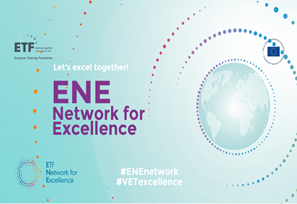 COOP-NET 
Сотрудничество сети центров профессионального мастерства в Молдове
Планы по реализации функций и обязанностей центров мастерства по отношению к аффилированным учреждениям
Структуры центров мастерства, ответственные за сотрудничество в рамках сети
Центры мастерства, способные использовать возможности сети учреждений
Ярмарки профориентации 
Координация квалификационных экзаменов
Программы повышения квалификации/переквалификации, а также новые микро-квалификации
Развитие цифровых компетенций для учителей – Центр профессионального мастерства в области информационных технологий
Развитие «зеленых» навыков, новые квалификации - Центр профессионального мастерства в области строительства, Центр профессионального мастерства в области энергетики и электроники
Спасибо за внимание!